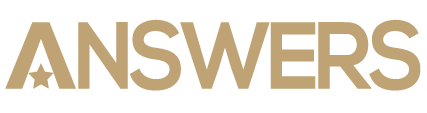 Bankruptcy 2014
As It Stands Now and Where We Are Headed
TUESDAY, JULY 22 | BROADMOOR HALL E
SESSION SPEAKERS
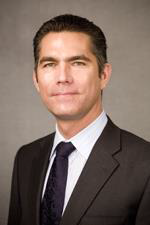 Lee Raphael, Esq.
Managing Partner
Prober & Raphael
lraphael@pralc.com
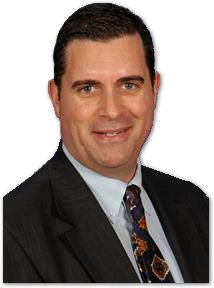 Michael McCormick, Esq.
Senior Partner
McCalla Raymer, LLC
mjm@mccallaraymer.com
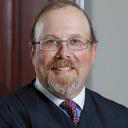 Hon. Michael Kaplan
US Bankruptcy Court, District of New Jersey
Judge_michael_kaplan@njb.uscourts.gov
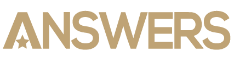 Questions for the Panelists?
You can submit them by:

Visiting this session’s question link: https://www.polleverywhere.com/free_text_polls/2sHowja2uJP7fWL/web

Texting 591674 and your question to: 22333

Visiting our Poll site for access to all of our Session polls/questions: https://www.polleverywhere.com/alfn 

Ask questions or make comments verbally by using the microphones provided in the session room
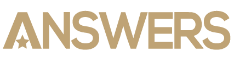 3
Lien Strips
Chapter 20
Tanner v. FirstPlus Fin. (In re Tanner), 217 F.3d 1357 (11th Cir. 2000)
Wells Fargo Bank, N.A. v. Scantling (In re Scantling), 465 B.R. 671 (Bankr. M.D. Fla. 2012)

Chapter 7
McNeal v. GMAC Mortgage, LLC (In re McNeal), 2012 WL 1649853 (11th Cir. 2012) 
Bank of America v. Sinkfield (In re Sinkfield), Case No. 13-12141 (11th Cir. 2013)

What will happen if these issues get to the Supreme Court?
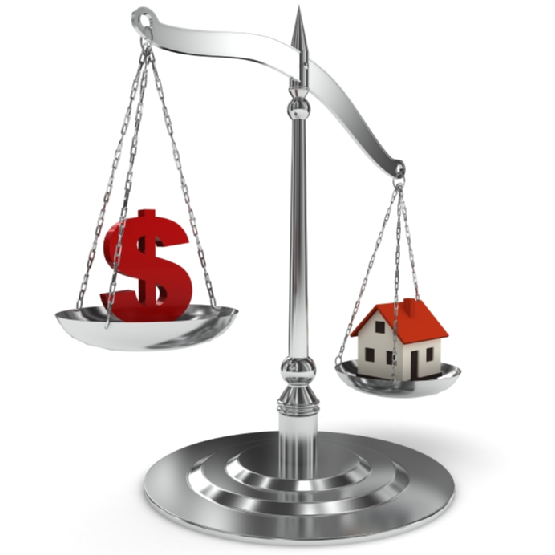 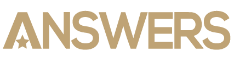 Recent Decisions
Sale by Chapter 7 Trustees of Underwater Properties 
DeGiacomo v. Traverse (In re Traverse), 45 B.R. 815 (1st Cir. B.A.P. 2013)
Court held that trustee did not have the power to sell the debtor’s home where the primary lien was avoided on the residence but the mortgage was current and the value of the property was less than Debtor’s homestead exemption
Efforts to sell properties back to secured lenders for fees to the trustees

Junior Lienholder Liability 
Gladstone v. Bank of America (In re Vassau), 499 B.R. 864 (Bankr. S.D. Cal. 2013)
Court held a junior lienholder liable for payments received by senior lienholder as preferential transfers

What did Supreme Court do to our Bankruptcy Judges?

Stern v. Marshall, 131 S. Ct. 2594 (2011)
Exec. Benefits Ins. Agency v. Arkison, Chapter 7 Trustee of Estate of Bellingham Insurance Agency, Inc (In re Bellingham Insurance Agency), 702 F.3d 553 (9th Cir. 2012)
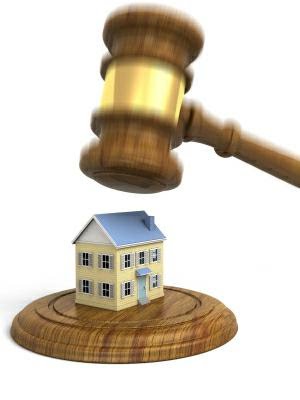 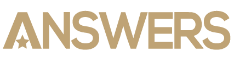 Hot Topics
New National Chapter 13 Plan and New POC form 
What happened, what is happening and what should we do about it?

Plan Objections v. POC Bar Date
United Student Aid Funds, Inc. v. Espinosa, 130 S. Ct. 1367 (2010)
a creditor's failure to object to terms of a confirmed Chapter 13 plan can make the terms of that plan binding upon the creditor

Notice of Payment Changes and Notice of Supplemental Fees 
Aggressive Deadlines and Potential Fines

“Provided for Under 1322(b)”
direct pay versus conduit
pre-petition arrears versus non pre-petition arrears
after surrender or after Relief from Stay
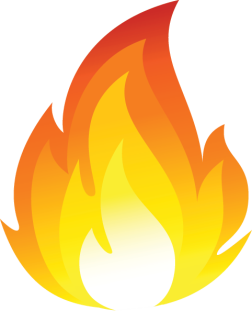 Chapters 11 and 13
Issues related to efforts by Debtors in Chapter 13 
Plans to compel the transfer of title in properties back to lienholders (who for a variety of reasons do not wish to take title until after a foreclosure) 
See In re Rosa, 2013 WL 3380166 (Bankr. D. Haw. 2013) 
Chapter 13 plan stated that confirmation of the plan by the court would transfer ownership to the lender, and that the order confirming the plan would be recorded like any other deed of conveyance. Lender did not object, plan confirmed.
Debt Limits (As of April 1, 2013)
Secured Debt:  $1,149,525.00
Unsecured Debt: $383,175.00


Consumer/Individual Chapter 11
Chapter 11 Disclosure Statement
http://www.cacb.uscourts.gov/forms/chapter-11-disclosure-statement
Goal: reduce the cost of chapter 11 for small businesses or individuals, to make it affordable for competent counsel to take on those cases.
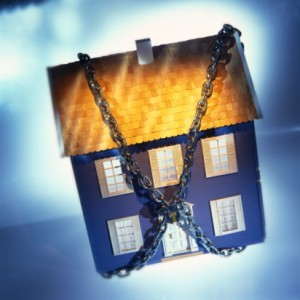 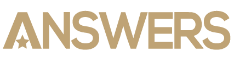 Automatic Stay
Multiple filings – the extent of the Automatic Stay if there was one prior dismissal in the one-year prior to filing – 362(c)

Reswick v. Reswick (In re Reswick), 446 B.R. 362 (B.A.P. 9th Cir. 2011)
BAP held that when a debtor commences a second bankruptcy case within a year of the earlier bankruptcy case's dismissal, the automatic stay terminates in its entirety on the 30th day after the second petition date.

				VS.

Holcomb v. Hardeman (In re Holcomb), 380 B.R. 813 (B.A.P. 1Oth Cir. 2008)
BAP held that stay terminates only as to the debtor and the debtor's property after thirty days and does not terminate as to property of the estate.

Jumpp v. Chase Home Fin. (In re Jumpp), 356 B.R. 789 (B.A.P. 1st Cir. 2006)
Section 362(c)(3)(A) provides that if a debtor had a prior case dismissed within a year:  the stay under subsection (a) with respect to any action taken with respect to a debt or property securing such debt or with respect to any lease shall terminate with respect to the debtor on the 30th day after the filing of the later case. – No complete termination
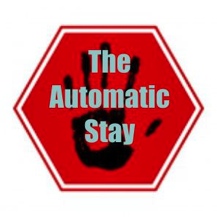 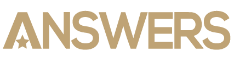 Discussion Points
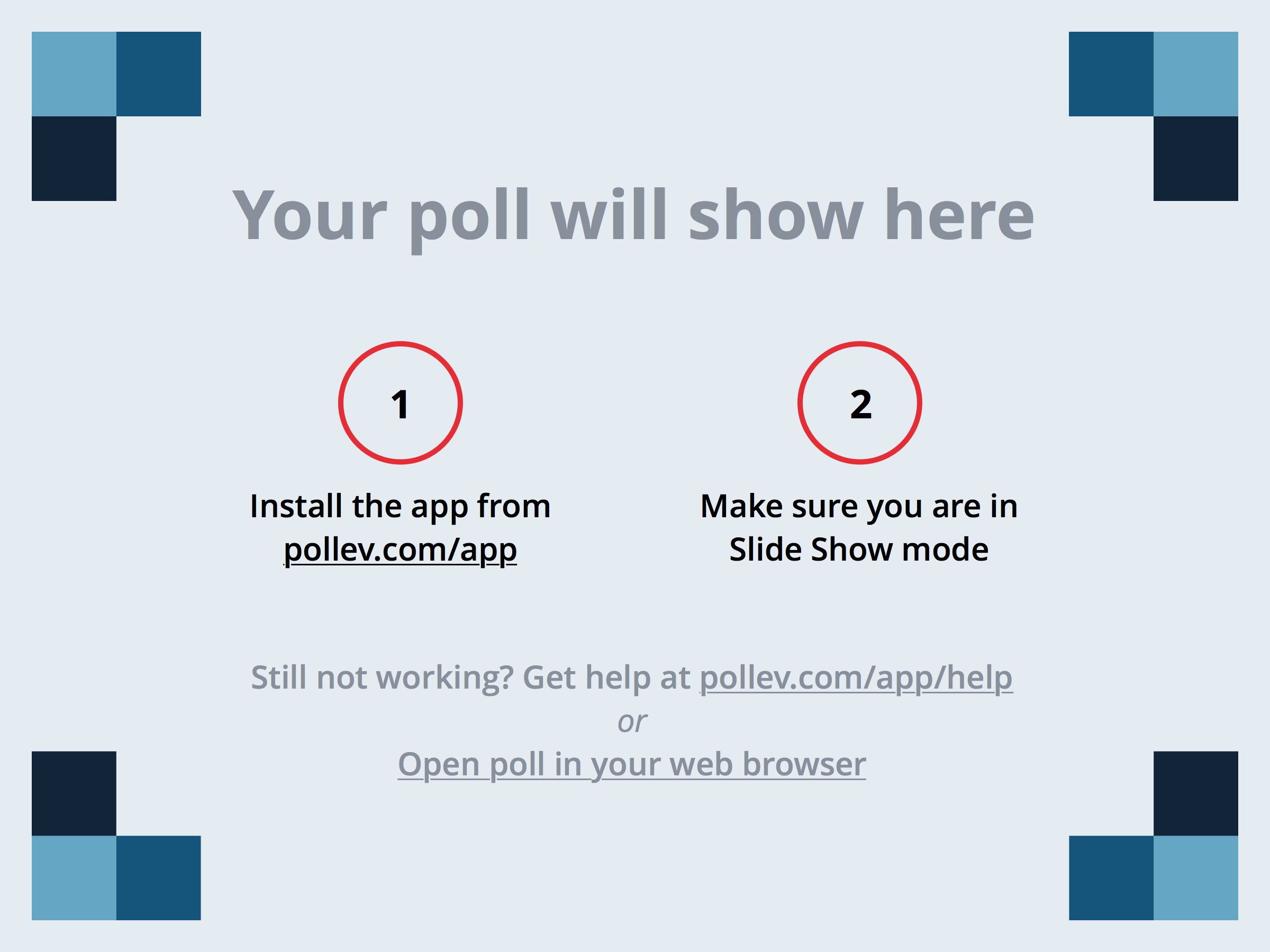 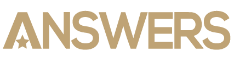 [Speaker Notes: What do you think about the jurisdictional power given to bankruptcy judges?
https://www.polleverywhere.com/multiple_choice_polls/zyud1qtYYF5VLp6]
Discussion Points
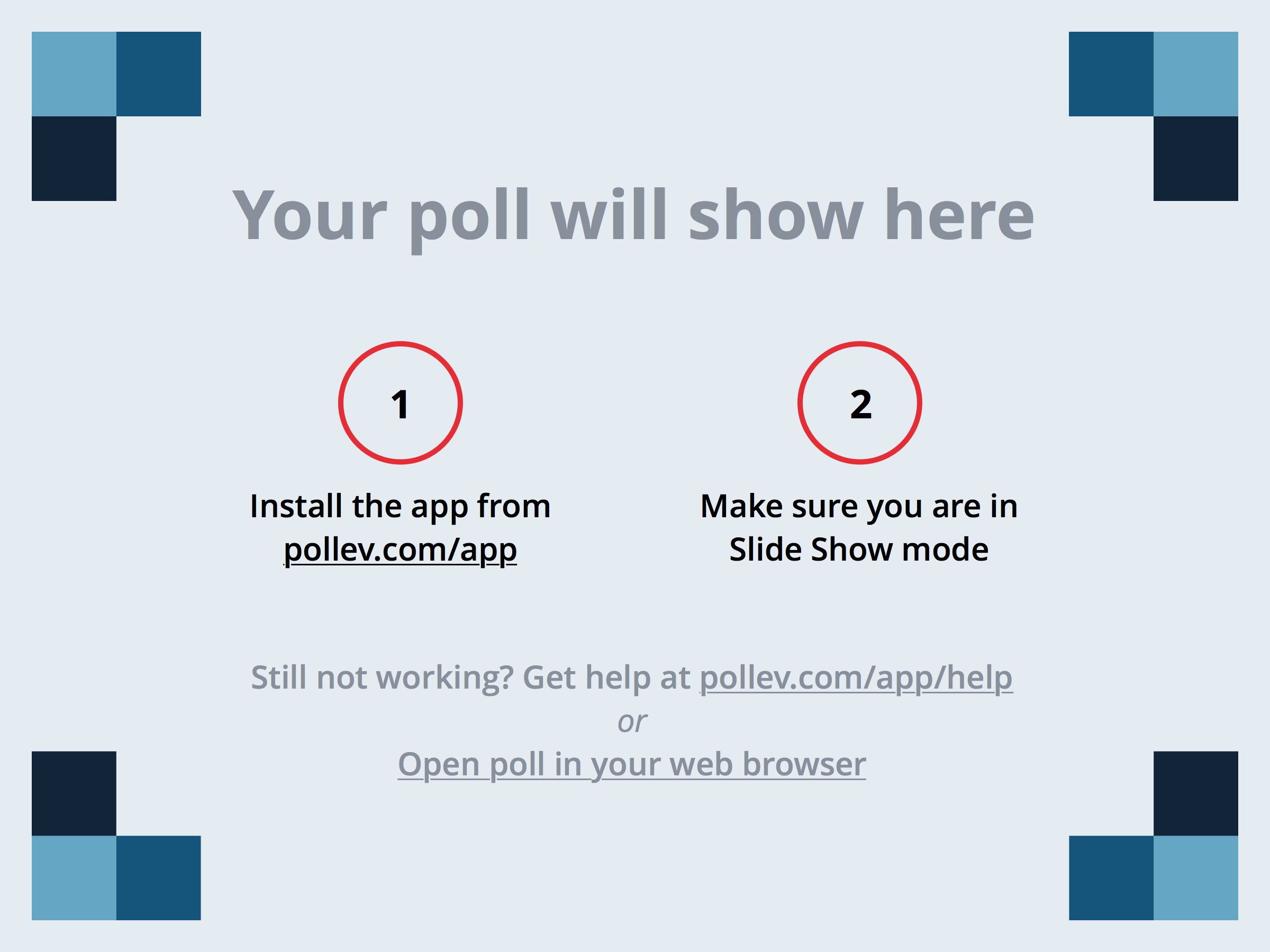 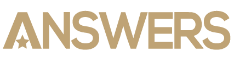 [Speaker Notes: Notice of Post-Petition Mortgage Payment Changes and Notice of Supplemental Fees are required in a Chapter 13 Case:
https://www.polleverywhere.com/multiple_choice_polls/Oxw26hijbw6IpS1]
Questions for the Panelists?
You can submit them by:

Visiting this session’s question link: https://www.polleverywhere.com/free_text_polls/2sHowja2uJP7fWL/web

Texting 591674 and your question to: 22333

Visiting our Poll site for access to all of our Session polls/questions: https://www.polleverywhere.com/alfn 

Ask questions or make comments verbally by using the microphones provided in the session room
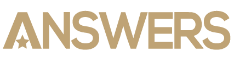 11